ENCOURAGING STUDENT PARTICIPATION AND COLLABORATION THROUGH ONLINE PLATFORMS
an Arts ISIT workshop
Presenters: Jon Beasley-Murray, Uma Kumar, Tamara Mitchell
Housekeeping Items
Land Acknowledgement: We would like to begin by acknowledging that the land on which we gather is the traditional, ancestral, and unceded territory of the xʷməθkʷəy̓əm (Musqueam) People. You are joining us today from many places, near and far, and we would like to acknowledge the traditional owners and caretakers of those lands.
We will be recording this webinar for teaching and learning purposes.  ​
Please share any question through the chat or raise your hand. A Q&A will take place at the end of the session.
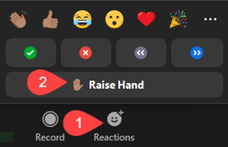 UBC Faculty of Arts  |  Teaching on Zoom Workshop
Presenters
Jon Beasley-Murray, Associate Professor of Spanish and Associate Head of Hispanic Studies
Content management system (CMS) in the classroom. 

Tamara Mitchell, Assistant Professor of Spanish
UBC Blogs for student engagement

Uma Kumar, Lecturer of German Language and Literature
UBC Blogs to share content: blogs.ubc.ca/holocaustliterature/
UBC Faculty of Arts  |  Teaching on Zoom Workshop
Resources
Arts ISIT UBC Blogs Page: isit.arts.ubc.ca/ubc-blog

UBC Blogs resource guides for students and instructors: wiki.ubc.ca/Documentation:UBC_Blogs/FAQ

Arts ISIT CMS (Wordpress) Page: isit.arts.ubc.ca/wordpress

UBC CMS resource guides: support.cms.ubc.ca
UBC Faculty of Arts  |  Teaching on Zoom Workshop
Support & Resources​
Email: arts.helpdesk@ubc.ca​
Virtual Drop-in link on our contact us page: isit.arts.ubc.ca/contact-us

Arts ISIT Workshop Website: isitworkshops.arts.ubc.ca ​
​
Arts ISIT Website: isit.arts.ubc.ca
​
UBC Faculty of Arts  |  Teaching on Zoom Workshop
Thank you!